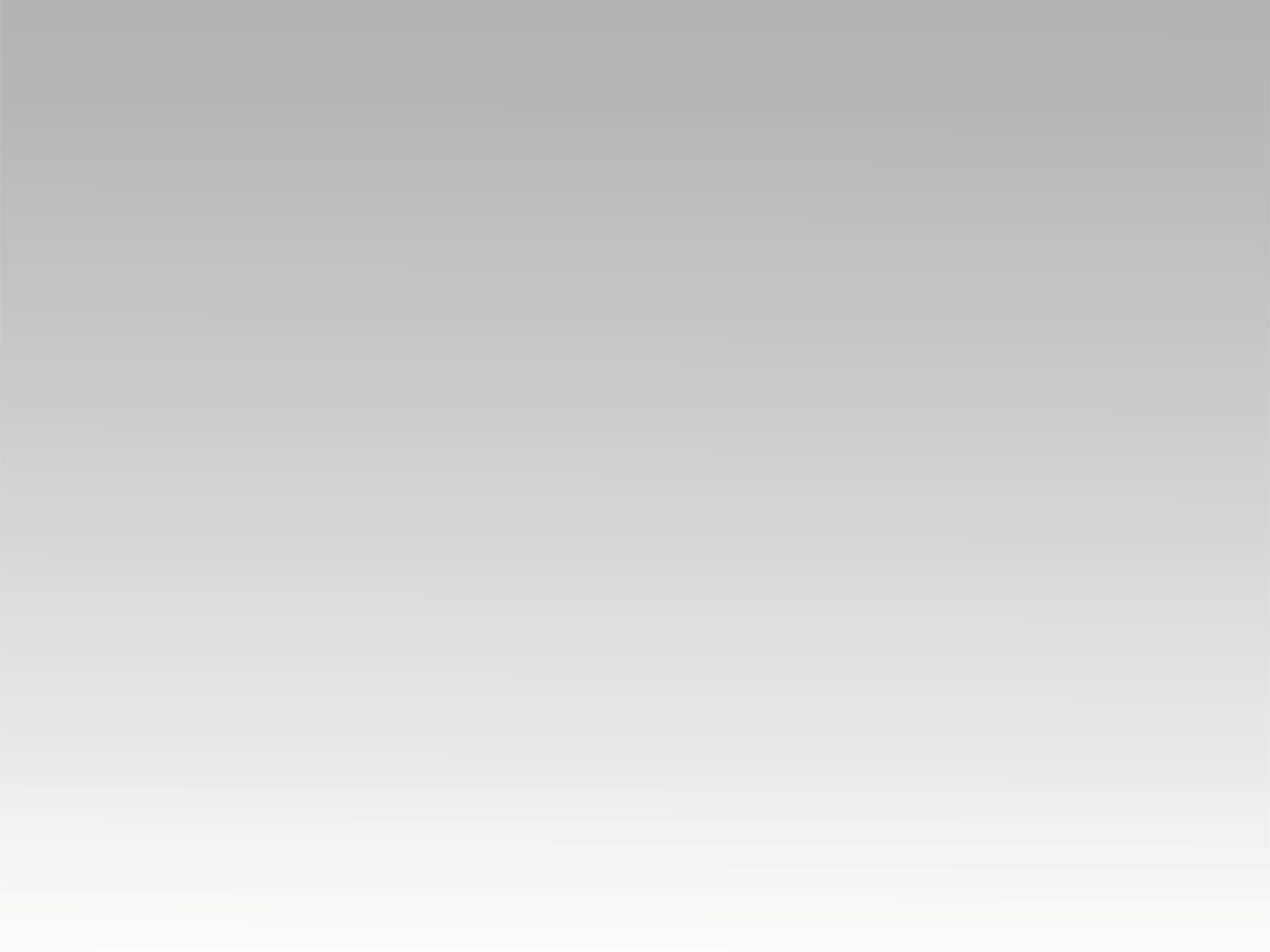 تـرنيـمـة
يسوع أنت هنا
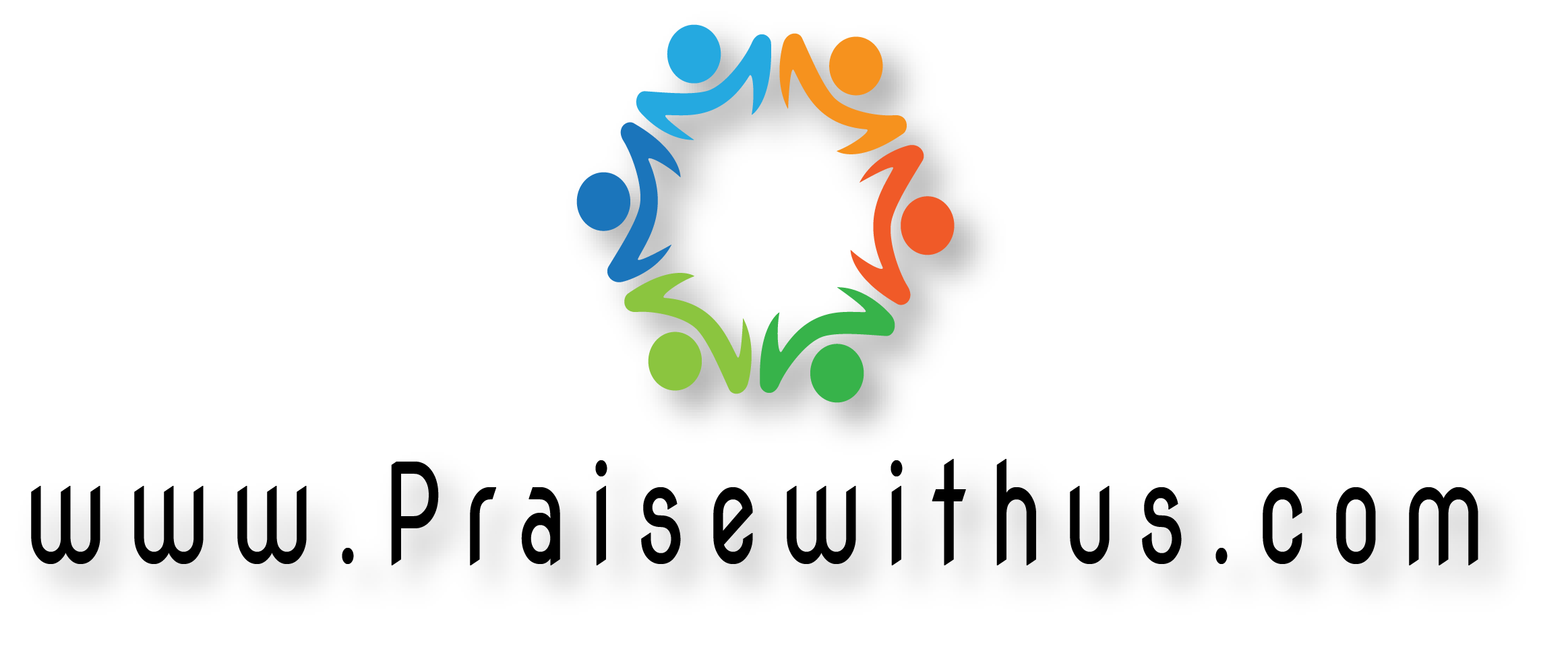 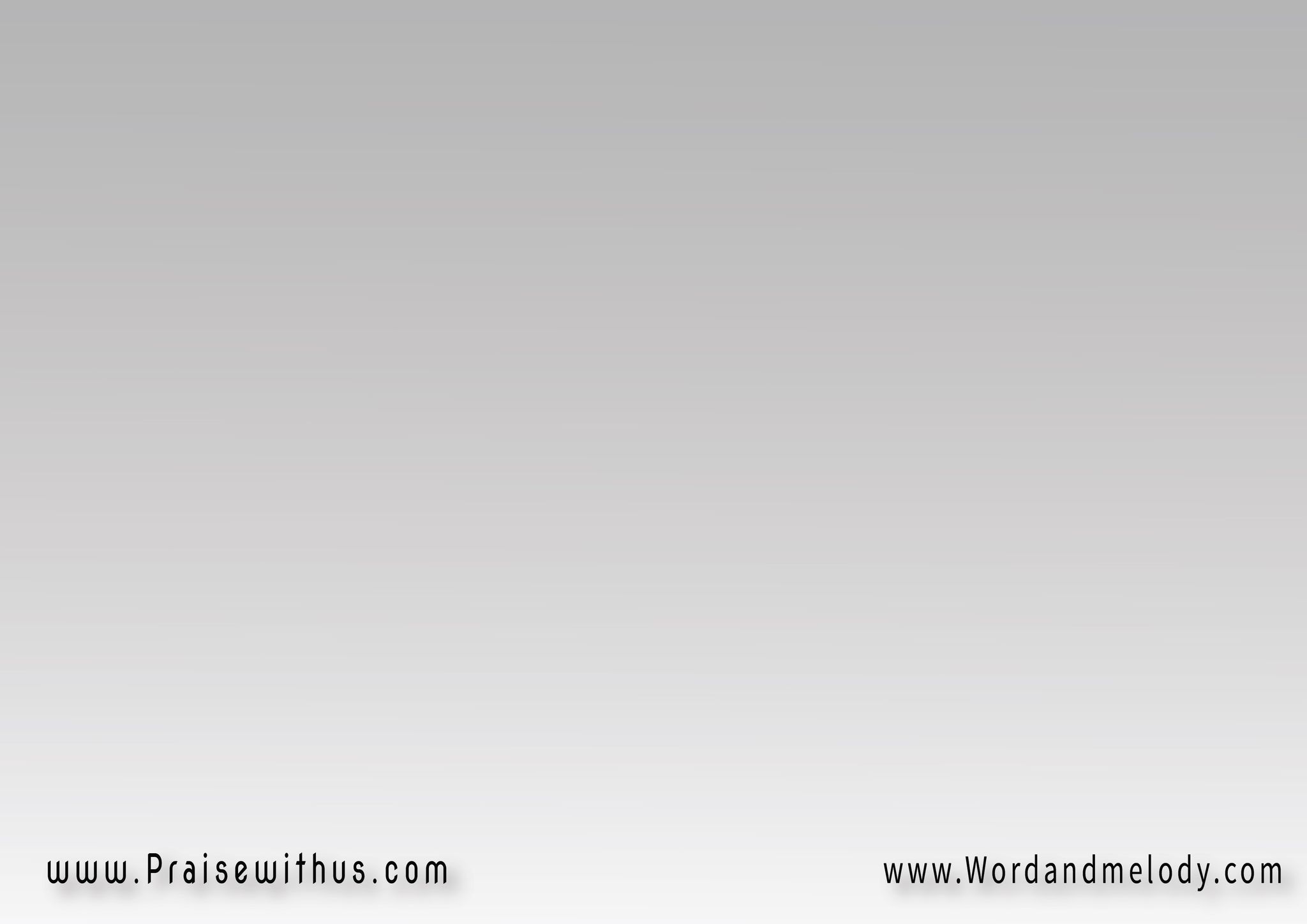 يسوع أنت هنا
 يا ملاذ أرواحنا
 يا شفاء نفوسنا
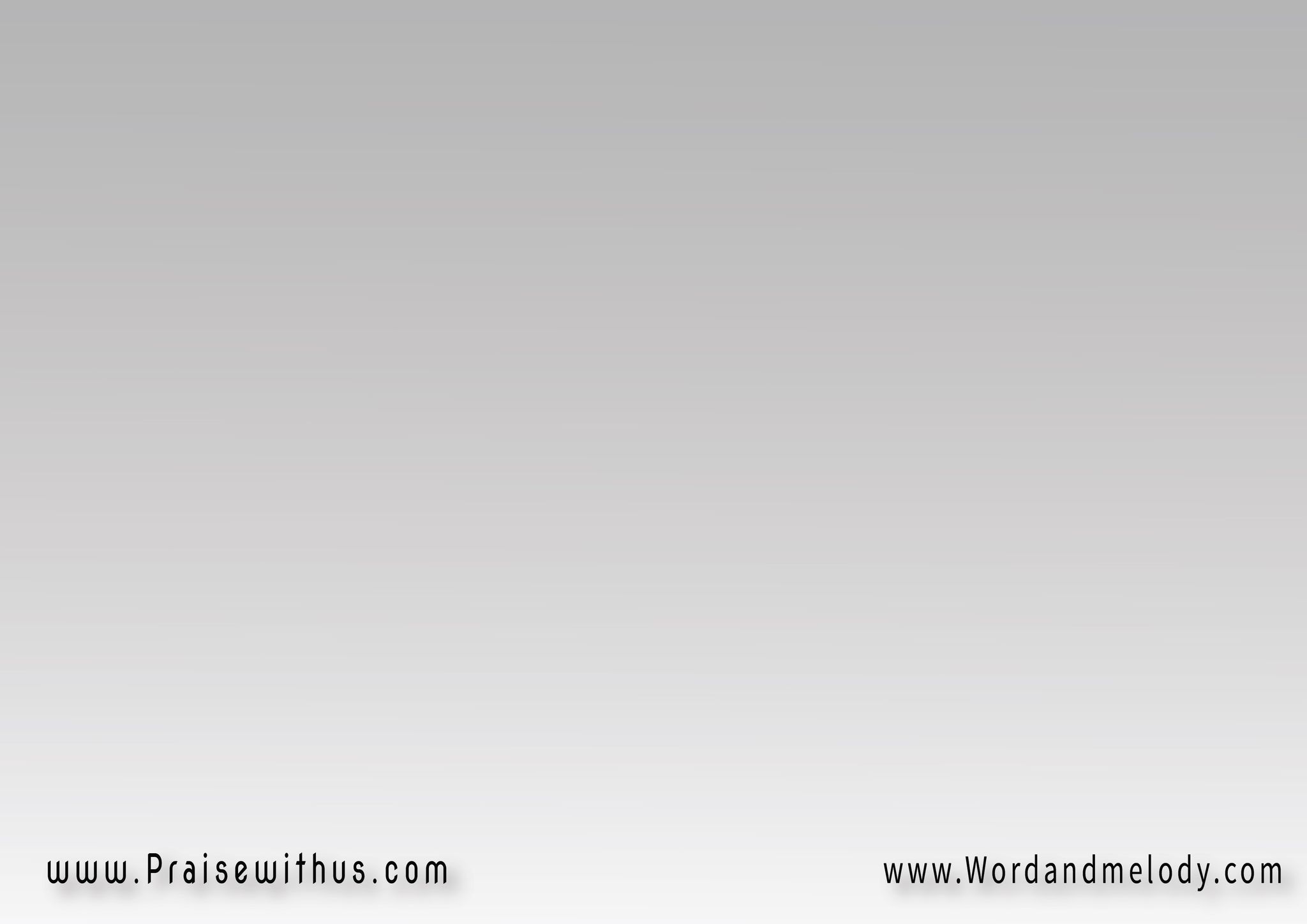 يا مقيم الساقطين الغرقى في طين الأثاميا رجاء البائسين المنطويين في الحطام
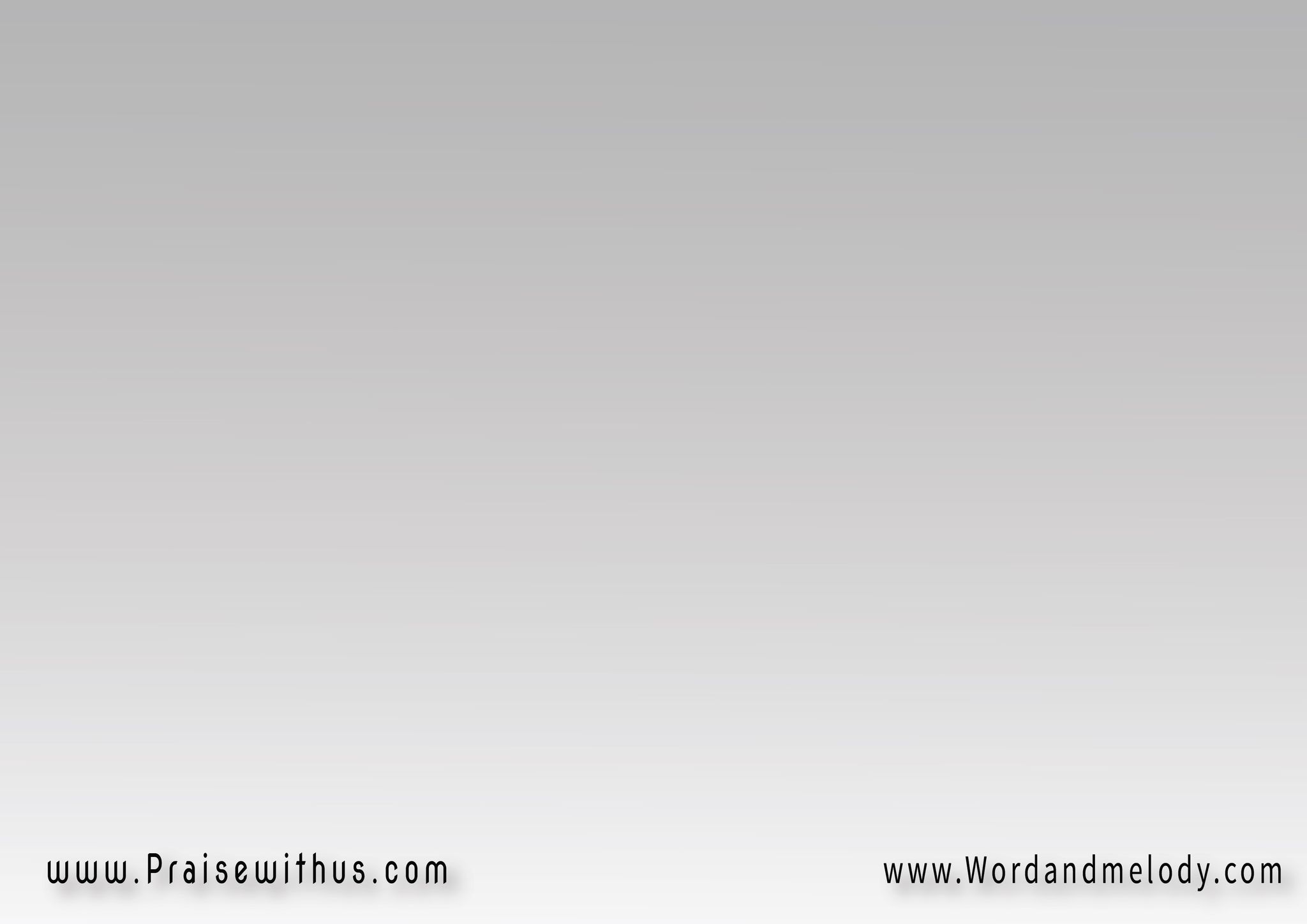 يا ميناء التائهين
 اليوم في عصف الريحيا معين اللاجئيين 
فوحدك الباب المتاح
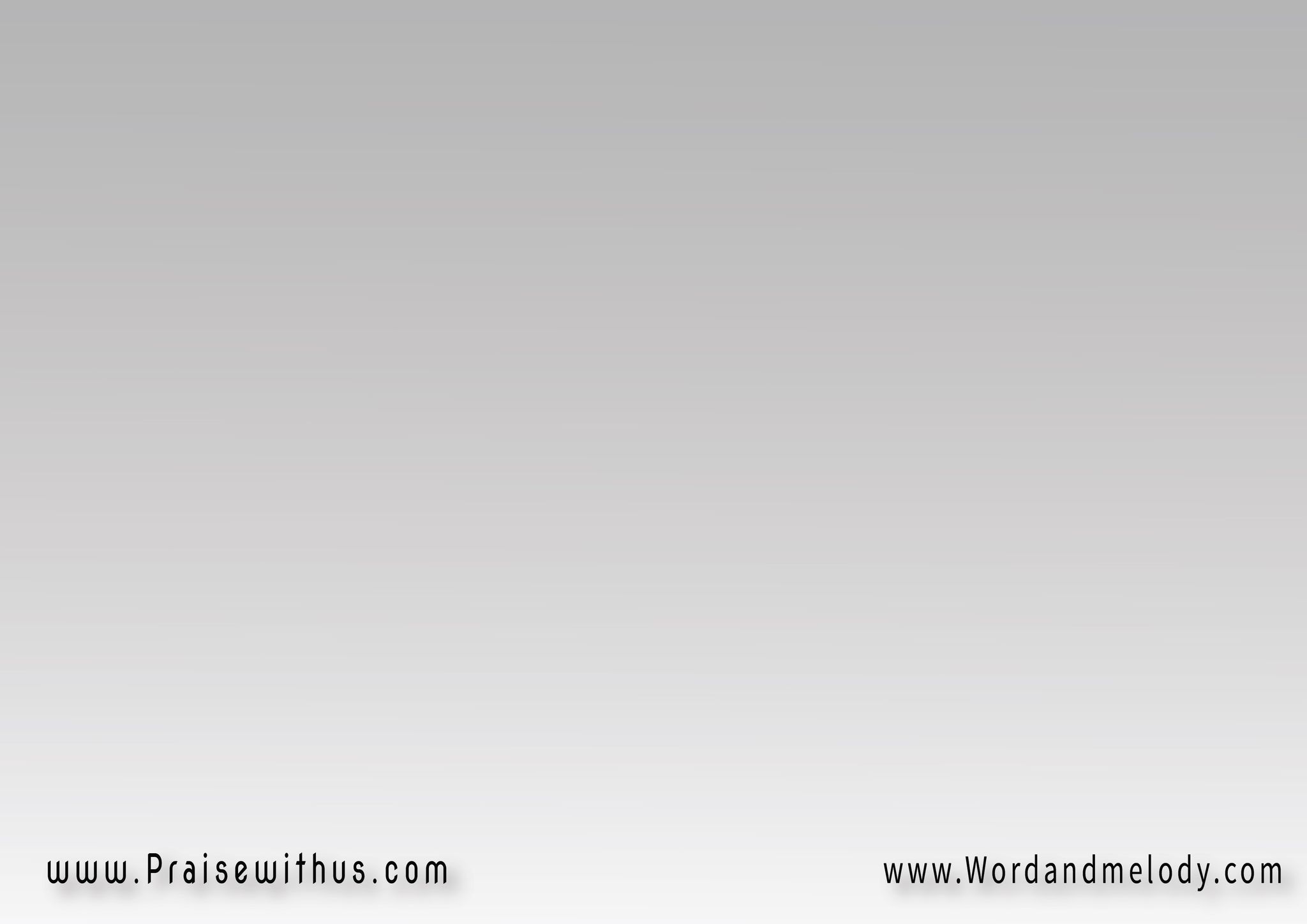 يسوع أنت هنا
 يا ملاذ أرواحنا
 يا شفاء نفوسنا
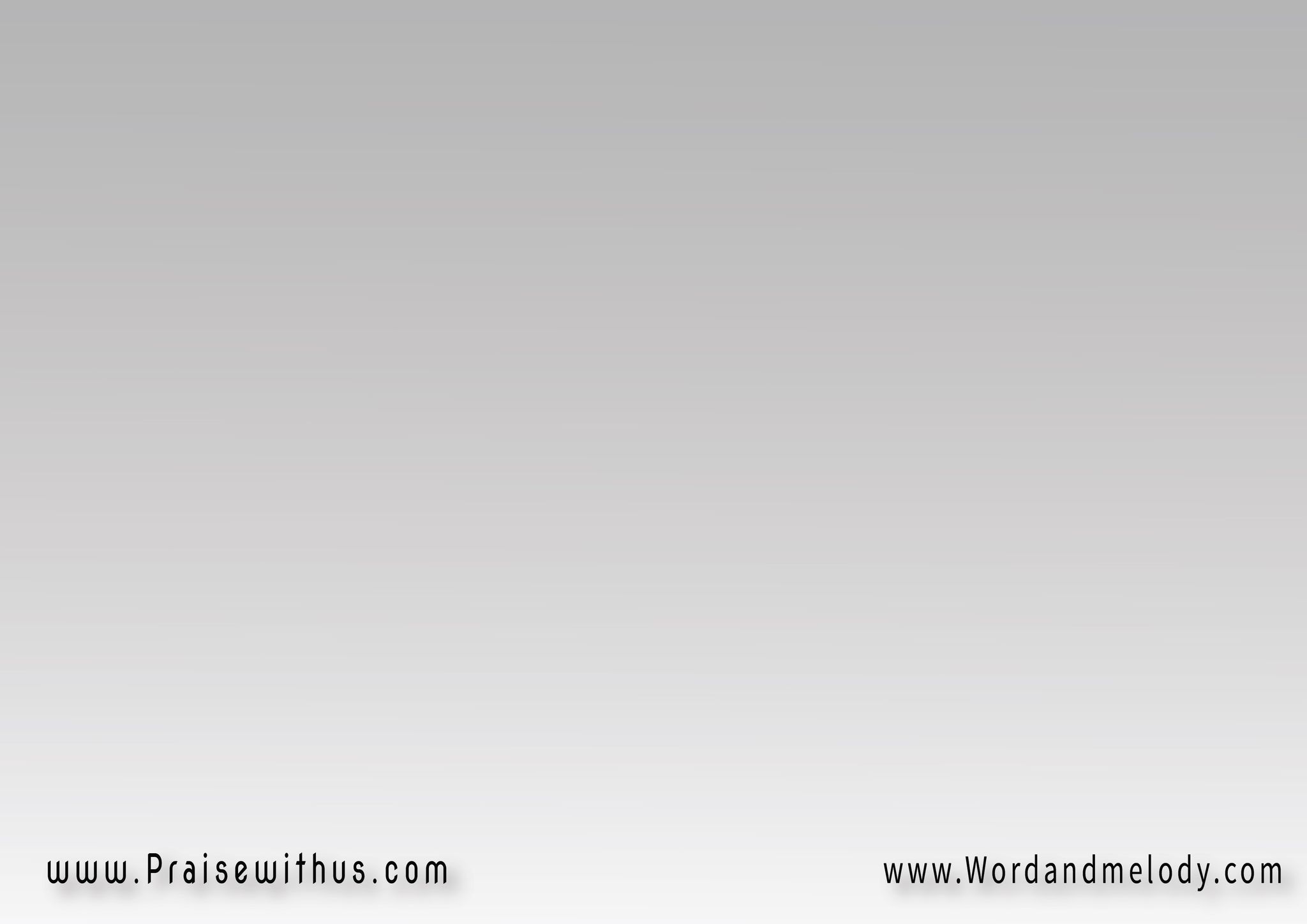 يا مجيب الصارخيين
 اليك يا باب النجاةيا خلاص الهالكين يا من صلبت عن الخطاة
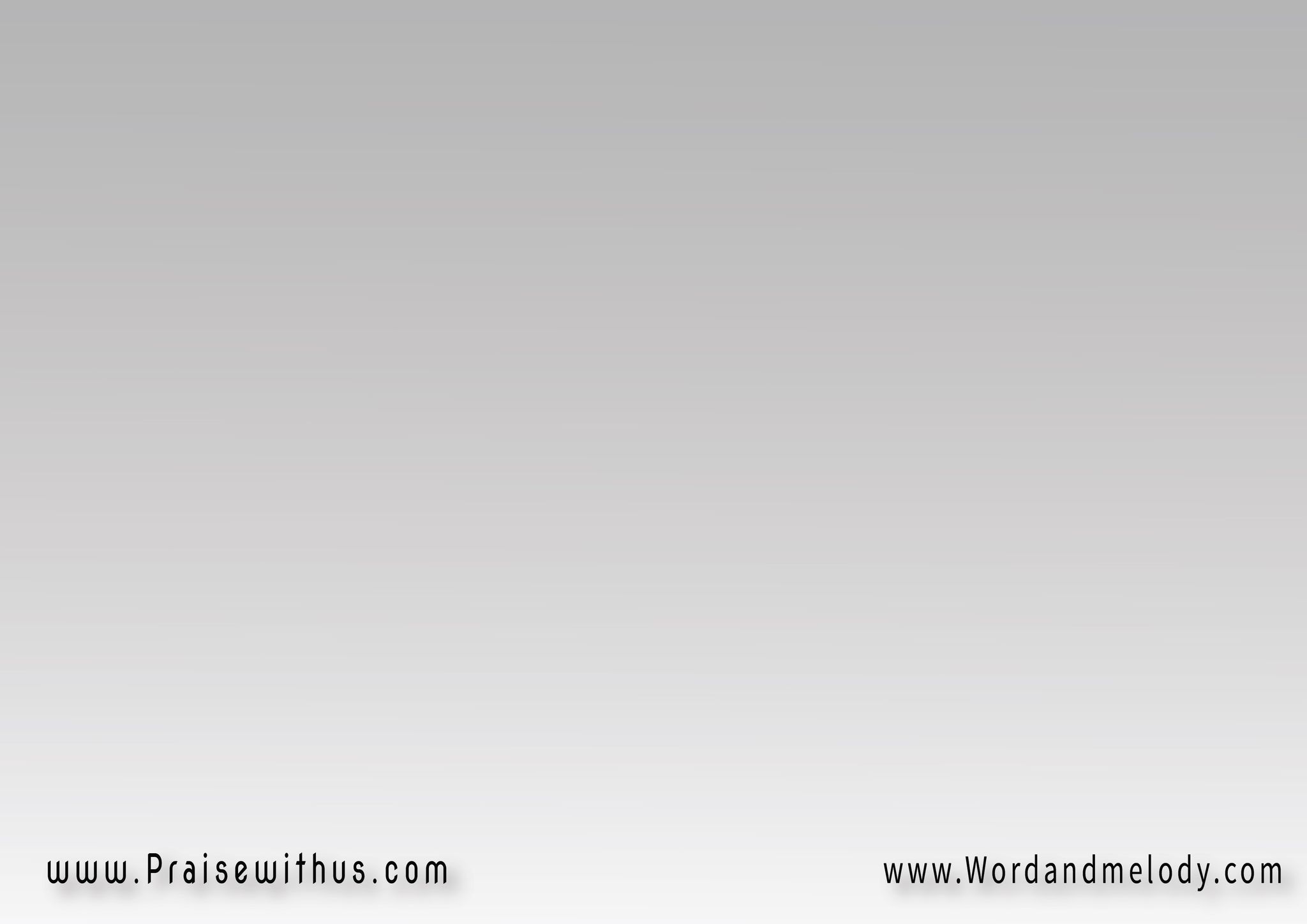 يا مقوم الإنحناء يا من
 يحل المأسورينيا يسوع أنت عزاء كل صغير القلب حزين
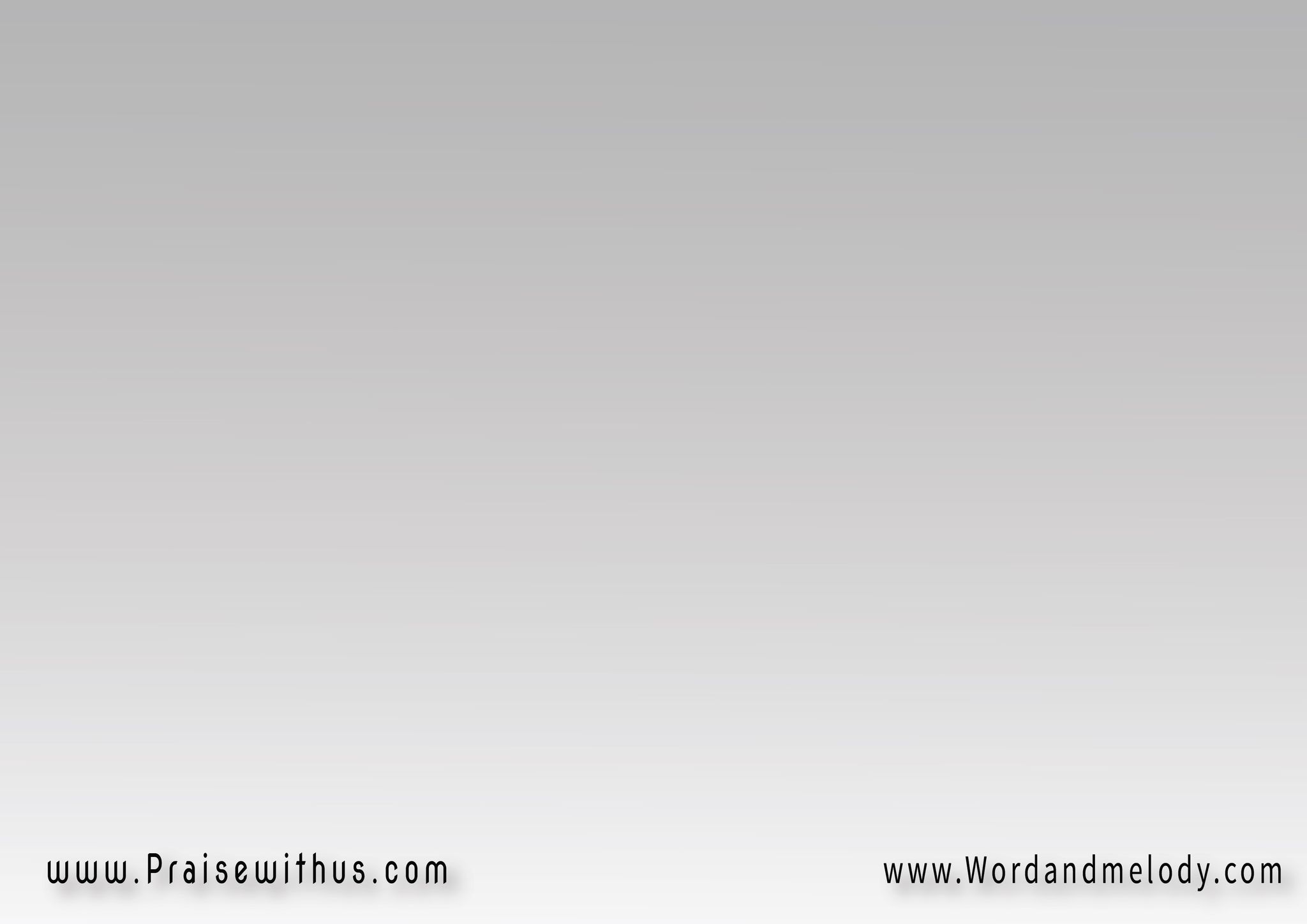 يسوع أنت هنا
 يا ملاذ أرواحنا
 يا شفاء نفوسنا
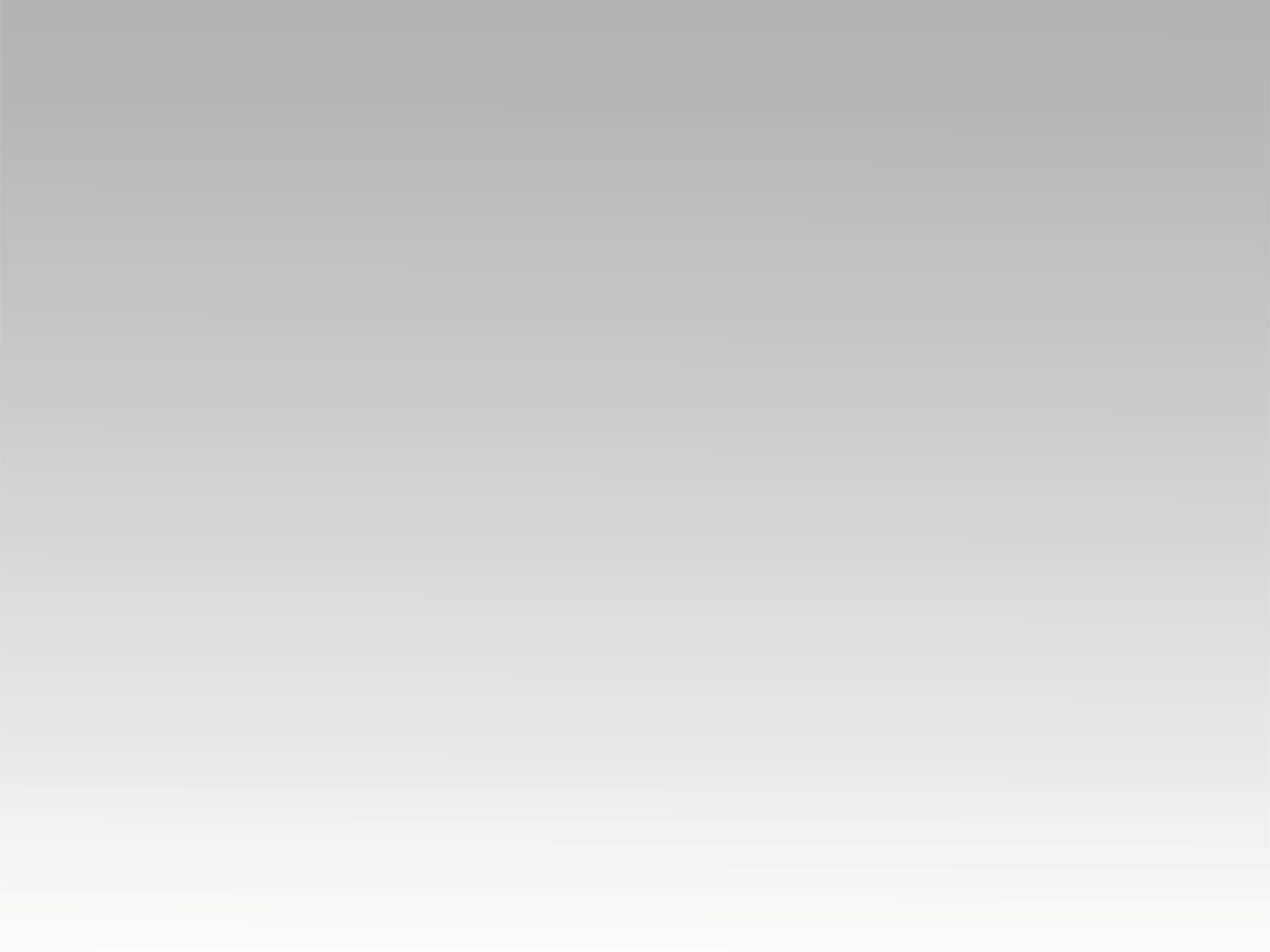 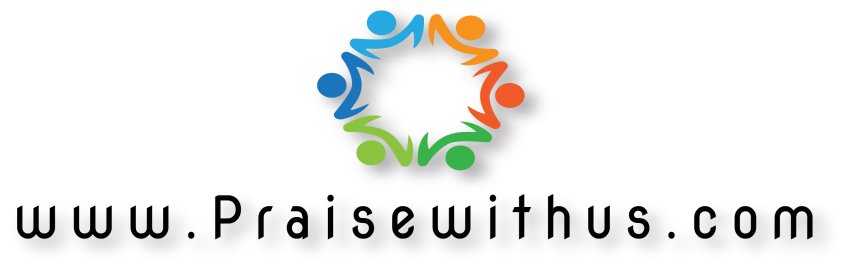